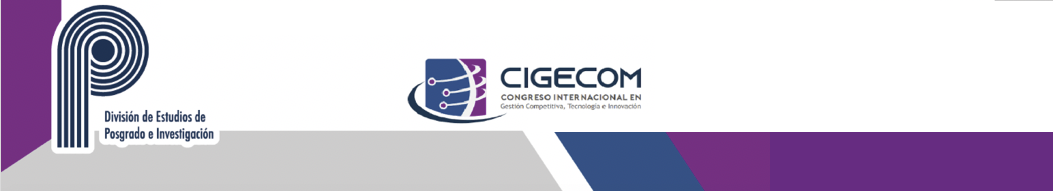 Área de video si lo graban en ZOOM
(quita este recuadro)
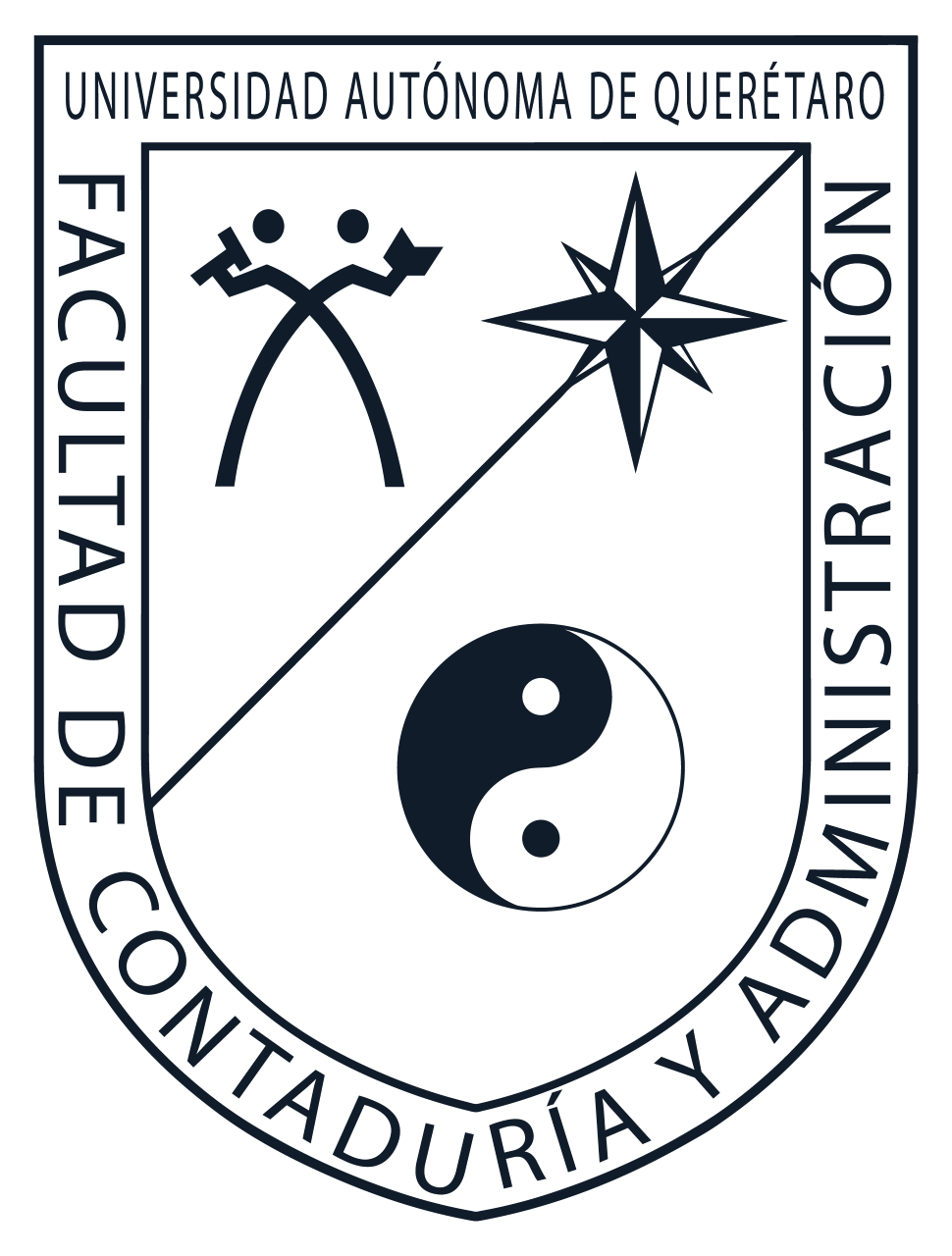 Facultad de Contabilidad y Administración- 10, 11 y 12 de noviembre 2021
Universidad Autónoma de Querétaro
Maestría o Doctorado
TEMA DE TESIS
NOMBRE ALUMNO
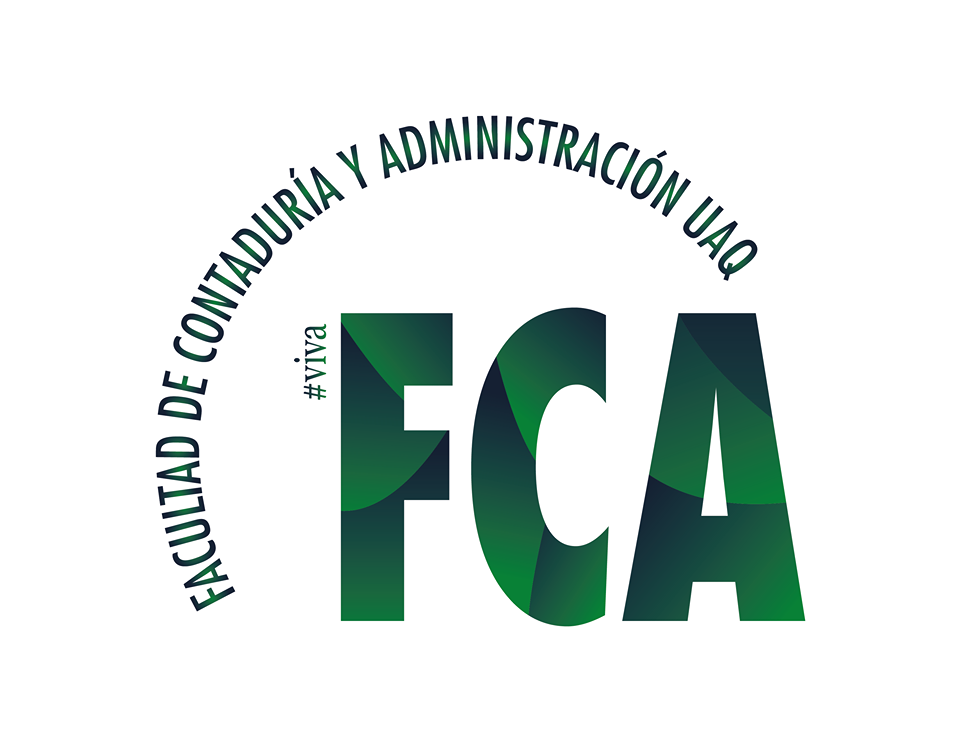 DIRECTOR DE TESIS
Nombre profesor con grado
Qué deben presentar
Titulo del Tema
Justificación - Por que es importante el tema de tesis en la región o en México
Objetivos: General y Específicos
Antecedentes (Marco Teórico)
Metodología a usar (cuanti / cuali / mixta) Hipótesis, Preguntas de investigación, Dimensiones / Indicadores / variables, lugar donde se realizará la investigación 
Resultados esperados, avance de resultados o resultados obtenidos
Referencias
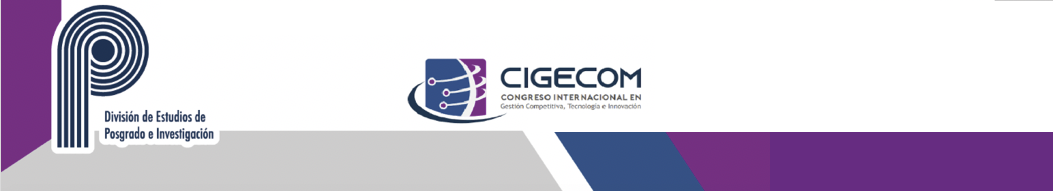 Área de video si lo graban en ZOOM
(quita este recuadro)
TEMA DE TESIS
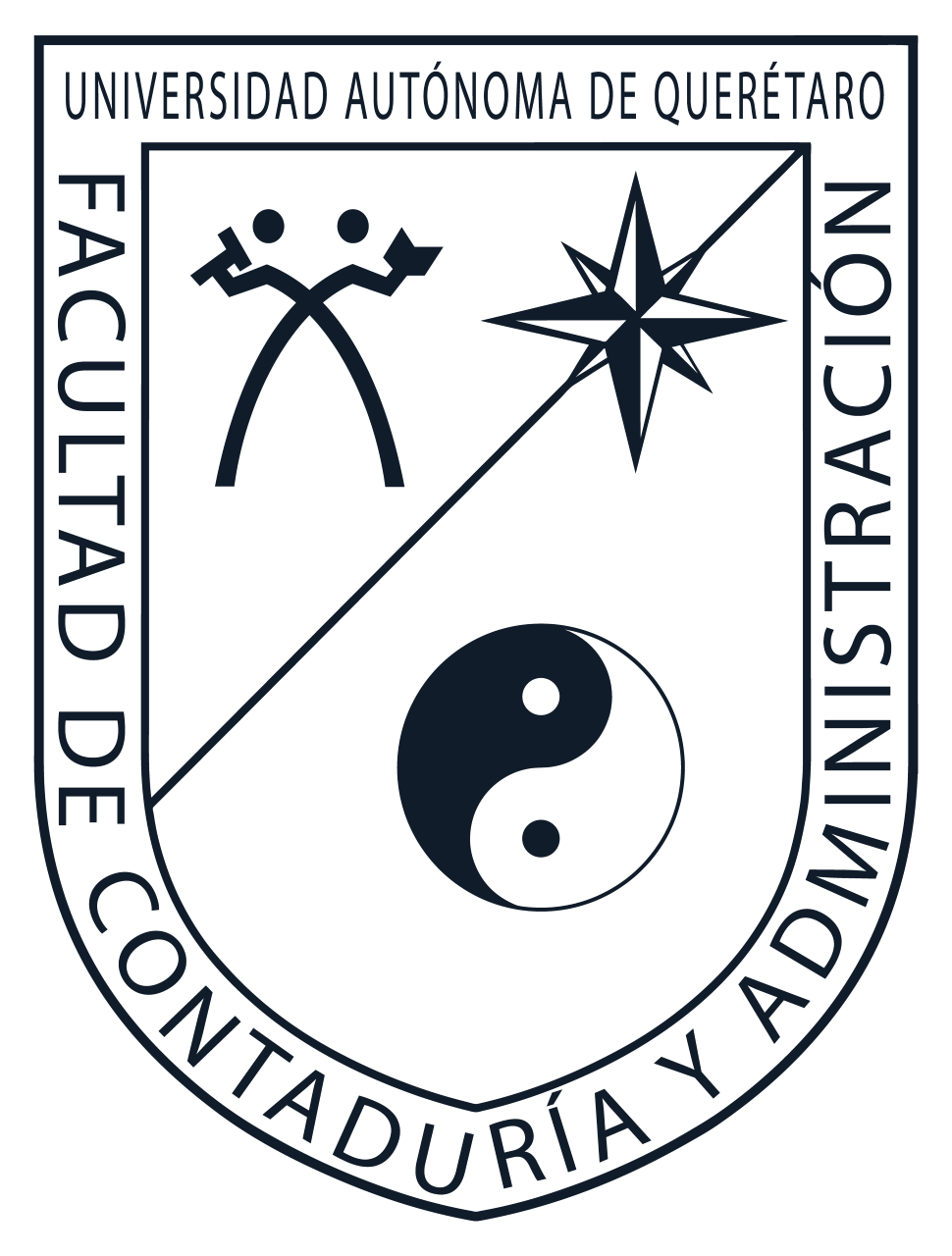 Facultad de Contabilidad y Administración- 10, 11 y 12 de noviembre 2021
Universidad Autónoma de Querétaro
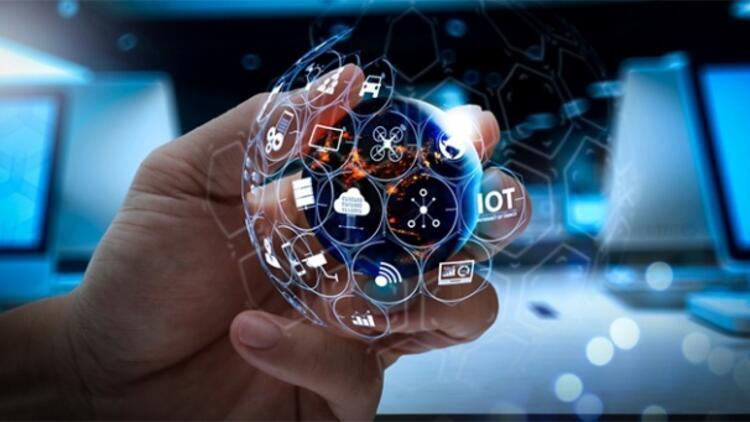 Texto
En esta área puedes colocar muy poco texto que haga referencia a lo que estás hablando

Utiliza imgenes o diagramas grandes y poco texto
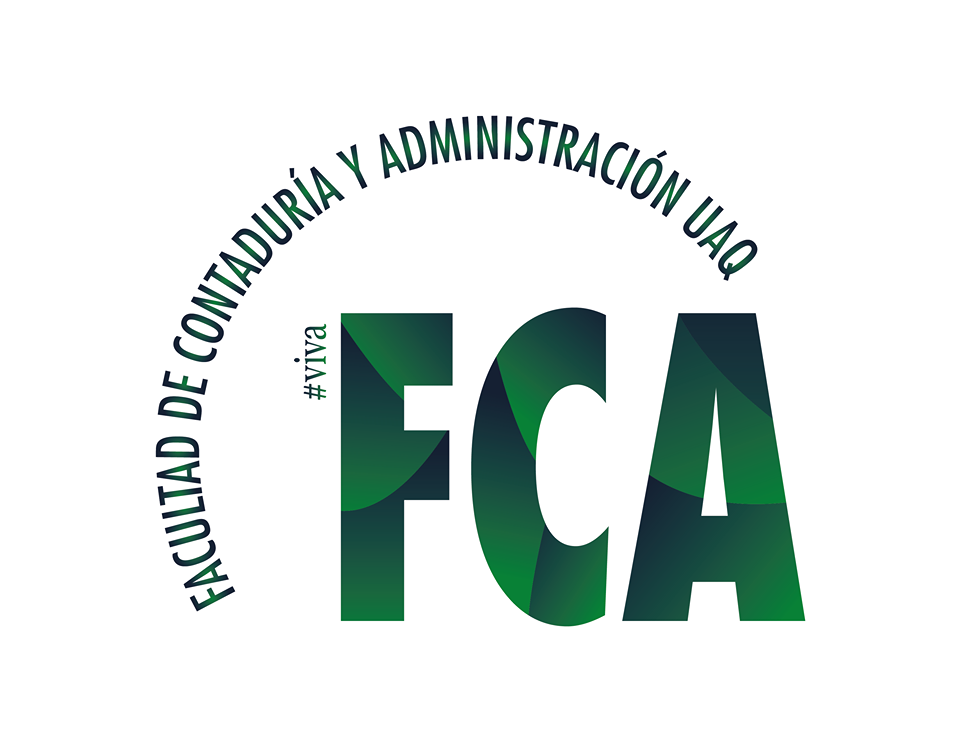 Nombre alumno – Maestría o Doctorado – (cuatrimestre)
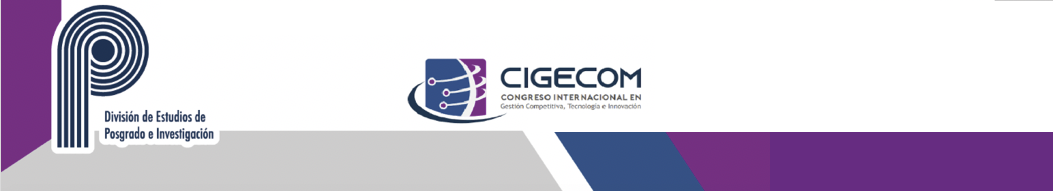 Área de video si lo graban en ZOOM
(quita este recuadro)
TEMA DE TESIS
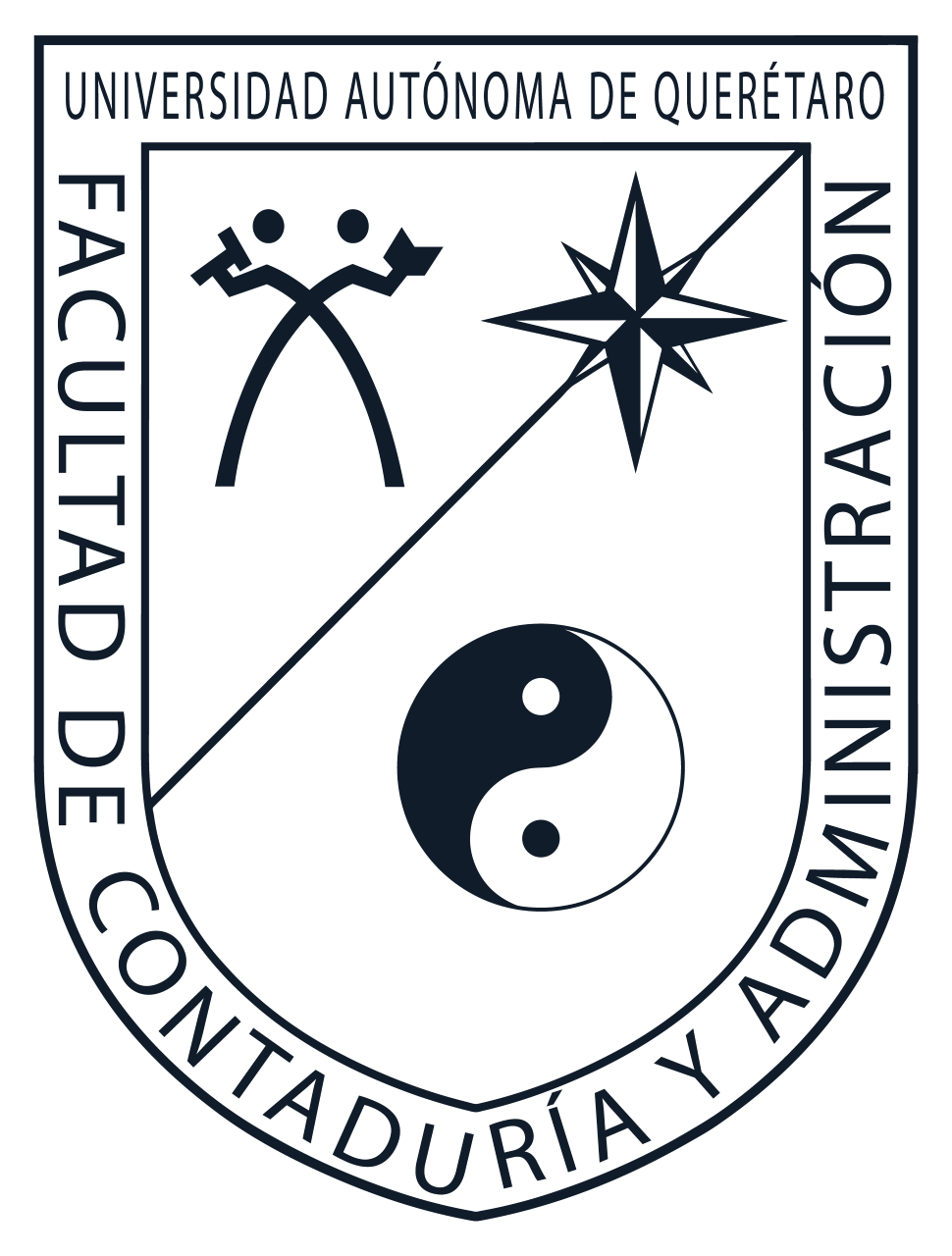 Facultad de Contabilidad y Administración- 10, 11 y 12 de noviembre 2021
Universidad Autónoma de Querétaro
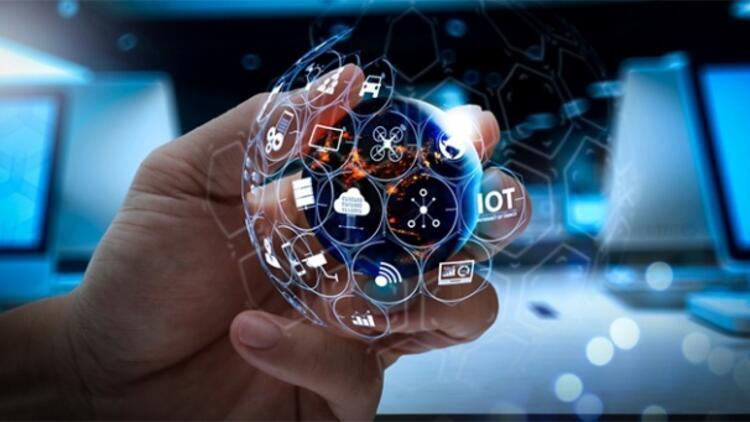 Texto
En esta área puedes colocar muy poco texto que haga referencia a lo que estás hablando

Utiliza imgenes o diagramas grandes y poco texto
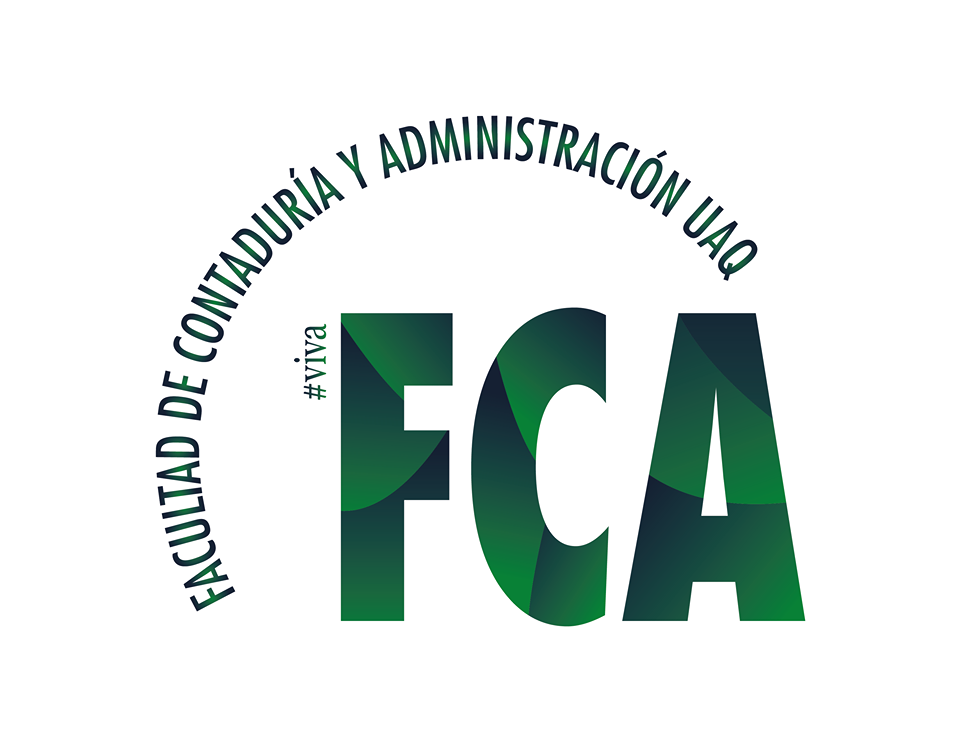 Nombre alumno – Maestría o Doctorado – (cuatrimestre)
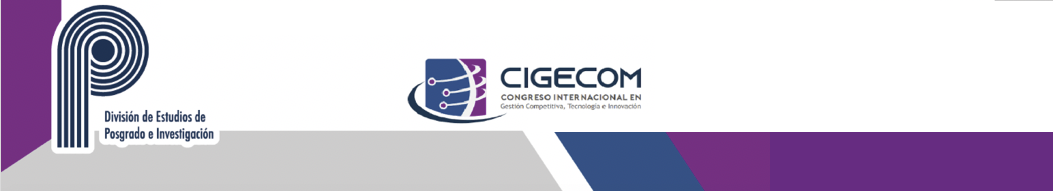 Área de video si lo graban en ZOOM
(quita este recuadro)
TEMA DE TESIS
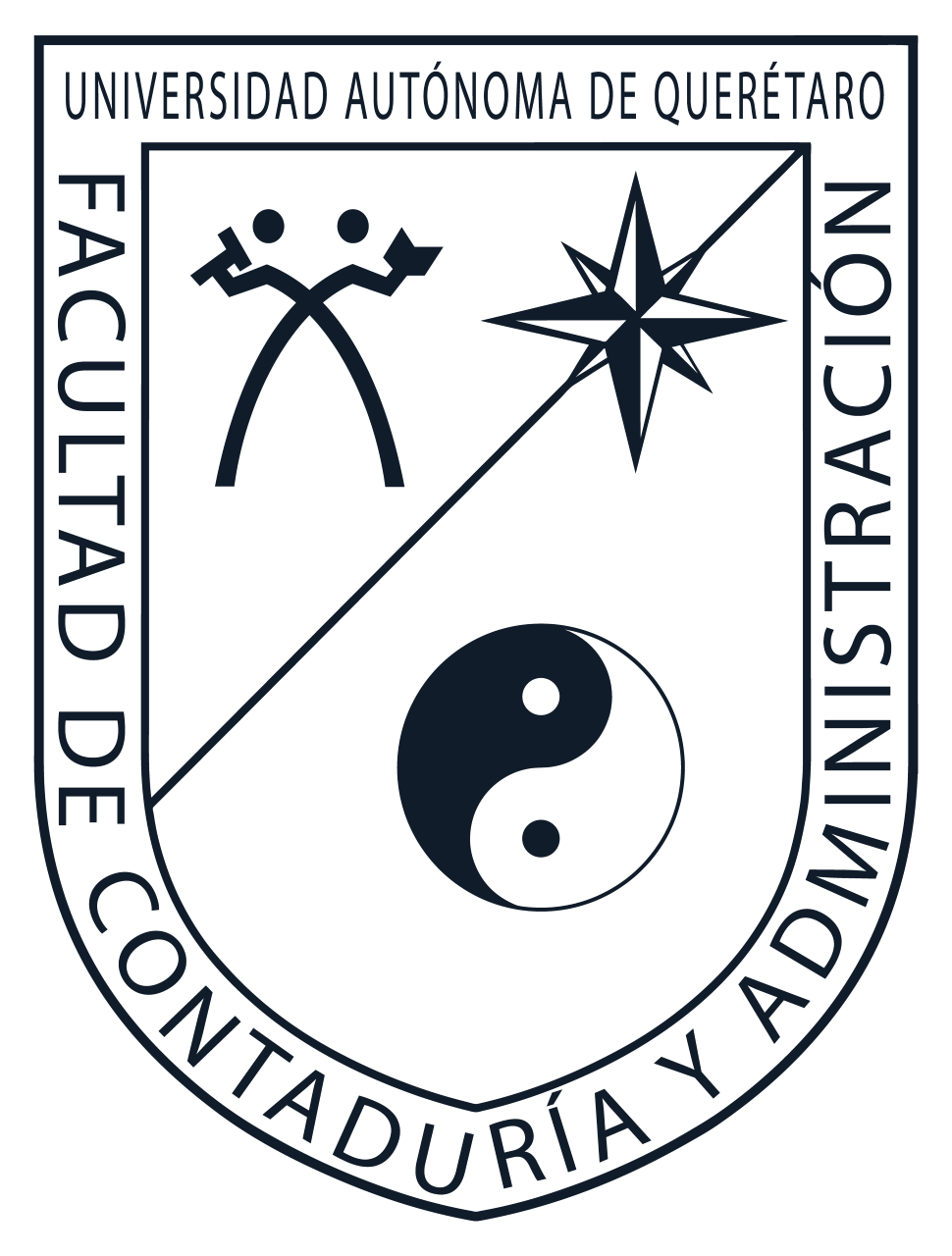 Facultad de Contabilidad y Administración- 10, 11 y 12 de noviembre 2021
Universidad Autónoma de Querétaro
Nombre alumno
Datos de contacto como mail, whats, facebok, instagram, etc.
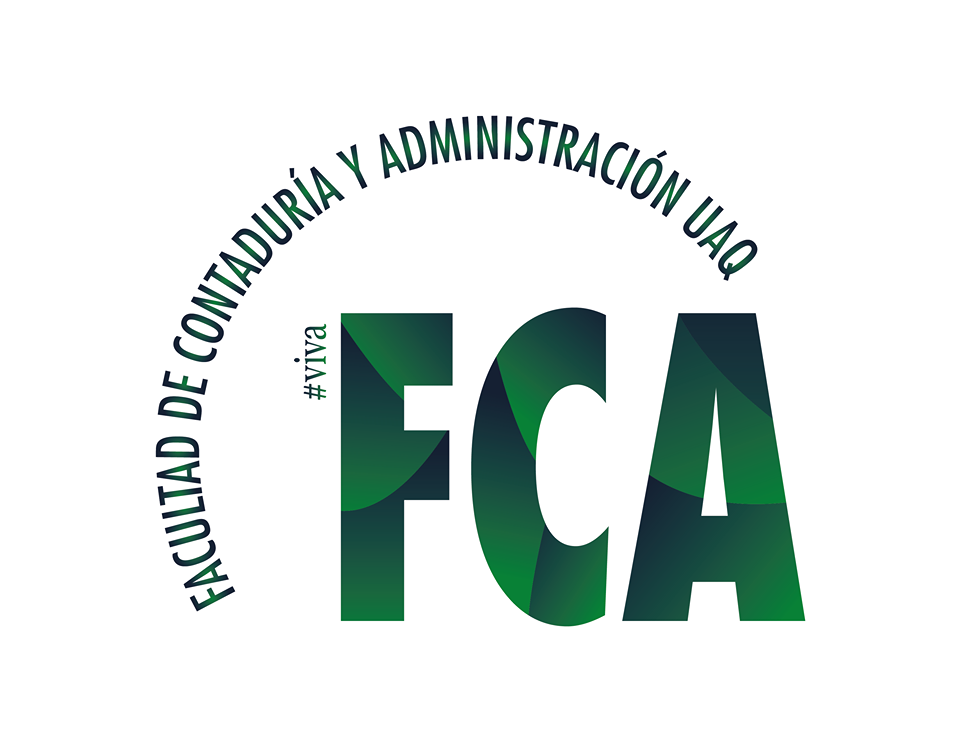 Nombre alumno – Maestría o Doctorado – (cuatrimestre)